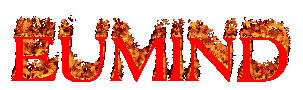 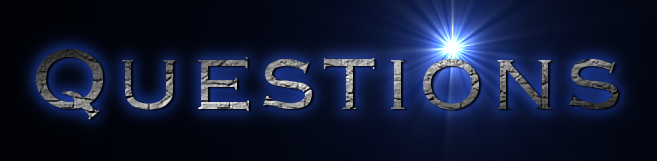 What medium do you use to get the news?
How often do you access that medium?
Do you find it reliable?
Name some national news organizations
 What regional news do you follow?
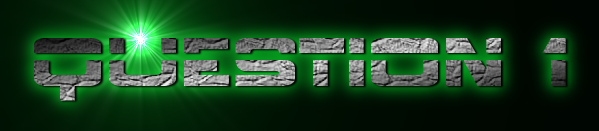 After conducting surveys, the majority of interviewees claimed that they access the news via newspapers and television. This is consistent with the older age groups, accounting for the history of the press in media. 
Online media and other sources(such as applications) are tied in second place, as they are relatively new innovations that will not replace the allure of time-tested media easily
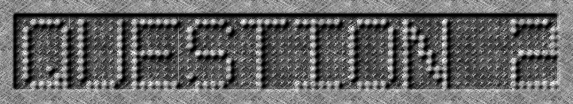 This question discriminated well among different age groups. 
Most interviewees responded by declaring themselves as avid readers of the news. They stated that they watched the news daily.
However, age groups belonging to the work force hesitantly stated that they only regarded the news once a week, or whenever they had limited amounts of free time. Likewise, students busy in the pursuit of knowledge acknowledged this gap.
The older interviewees, with copious amounts of free time, affirmatively replied that they saw the news daily, either with newspapers or on television screens.
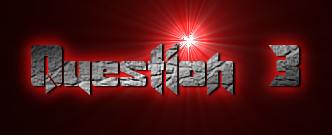 This question provided a mixed response, with affirmations and negations being distributed seamlessly in differing age groups. Some bank on their goodwill with the news industry, along with the fact that news on the television is usually shown live, and is filmed at the site of the event in question. However, the tendency of media outlets to focus on certain events and ignore others provides reasonable doubt regarding the authenticity of the news in an industry where ratings and sales provide the heart of the business. The media has been known to twist certain events negatively and to encourage a bias that divides united countries and groups. In conclusion, while factually accurate, the news’ effects on viewers must be studied and disseminated.
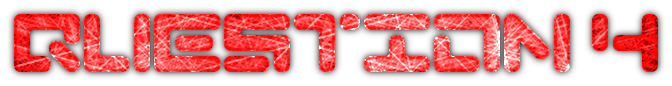 Responses to this question were varied, with the results being summarized by the following graph
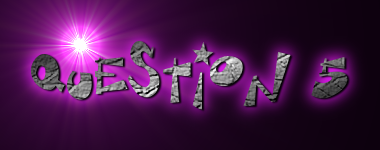 Several interviewees were unable to answer this question, though those that did ubiquitously referred to their hometowns, or regions that are constantly plagued with unfortunate events. Zee News was the preferred medium among those who followed the news in regions other than those that they were habiting.
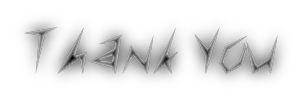